Cyber Brain Academy
Security+ Training
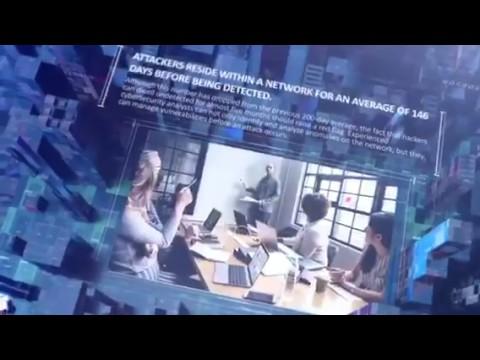 Welcome!
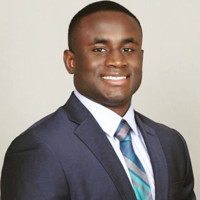 On behalf of Cyber Brain Academy and the Navy SEAL Foundation, welcome to Domain 4 of our CompTIA Security+ training course. Our goal is to assist you in preparing for the Security+ exam.
About This Course
Participation is key!
Course notes can be found on: https://learn.cyberbrainacademy.com/
Domains 1, 2, 3, and 4 notes are currently uploaded
You are expected to take plenty of notes
You will be quizzed every day
Have fun!
Domain 3 Review Quiz
Domain 4: Identity and Access Management
4.1 Compare and contrast identity and access management concepts
Identification
Identification is the process of someone claiming to be a particular identity. 
The subject must provide an identity to a system to begin the authentication, authorization and accounting processes.
For example, the subject might type a username, swipe a smartcard or provide a device token.
[Speaker Notes: A core principle is that all subjects must have unique identities.]
Authentication
Authentication verifies the identity of the subject by comparing one or more factors against a database of valid identities (e.g., user accounts). Another core principle is that the information used to verify the identity is private information and should be protected.
[Speaker Notes: For example, instead of storing passwords in clear text, authentication systems store hashes of passwords in the authentication database.]
Authorization
Authorization indicates who is trusted to perform specific operations — subjects are granted access to objects based on proven identities. 
For example, administrators grant a user access to files based on the user’s proven identity. If the action is allowed, the subject is authorized; if it is not allowed, the subject is not authorized.
Accounting
Accounting includes auditing, logging, and monitoring, which provide accountability by ensuring that subjects can be held accountable for their actions. For example, when auditing is enabled, it can record when a subject reads, modifies or deletes a file.
Multi factor authentication
The basic methods of authentication are also as factors. Multifactor authentication includes two or more of the following factors:
Something you know
This could be a password, personal identification number (PIN) or passphrase, for instance.
Something you are
This includes a physical characteristic of an individual with different types of biometrics. 
Examples include fingerprints, voice prints, retina patterns, iris patterns, face shapes, palm topology and hand geometry.
Something you do
This includes an actionable characteristic of an individual. Examples are signature and keystroke dynamics.
Federation
A federation is composed of distinct networks from different organizations. 
In a federation, the intention is for these organizations to share resources and/or data while still using their existing credentials.
[Speaker Notes: For example, imagine Company1 wants to closely collaborate with Company2 by sharing calendar information. Company1 can federate with Company2. Users in Company1 can view the calendar information of users in Company2 using their Company1 credentials. Users in Company2 can view calendar information in Company1 using their Company2 credentials. Federations make for seamless sharing as well as connecting organizations to public cloud services.]
Single sign-on
Single sign-on (SSO) uses federated identities to provide a more seamless experience for users when accessing resources.
Transitive trust
Transitive trust is the concept that if A trusts B and B trusts C, then A inherits the trust of C. 
Transitive trust is a serious security concern because it might enable bypassing of restrictions or limitations between A and C, especially if A and C both trust B.
[Speaker Notes: An example of this would be when a user (A) requests data from B and then B requests the data from C, the data that users receive is essentially from C — a transitive trust exploitation.]
4.2 Given a scenario, install and configure identity and access services.
Lightweight Directory Access Protocol (LDAP)
One example of this is based on the Lightweight Directory Access Protocol (LDAP). For example, Microsoft Active Directory Domain Services (AD DS) is LDAP-based.
The LDAP directory is similar to a telephone directory for network services and assets. Users, clients and processes can search the directory service to find a desired system or resource. Users must authenticate to the directory service before performing queries and lookup activities.
Kerberos
Kerberos uses a ticket system for authentication. It offers a single sign-on solution for users and provides protection for logon credentials. 
Kerberos provides confidentiality and integrity for authentication traffic using end-to-end security and helps protect against eavesdropping and replay attacks. T
TACACS+
Terminal Access Controller Access-Control System (TACACS+) is a Cisco proprietary service that encrypts all of the authentication information, not just the password as RADIUS does.
TACACS+ separates authentication, authorization and accounting into separate processes.
CHAP
Challenge Handshake Authentication Protocol (CHAP) encrypts usernames and passwords and performs authentication using a challenge-response dialogue that cannot be replayed. 
This is one of the authentication protocols used over Point-to-Point Protocol (PPP) links.
PAP
Password Authentication Protocol (PAP) transmits usernames and passwords in clear text. 
It offers no form of encryption, but simply provides a method to transport the logon credentials from the client to the authentication server.
This is another standardized authentication protocol for PPP.
MSCHAP
MS-CHAP is the Microsoft version of the CHAP protocol and exists in two versions, MSCHAPv1 and MS-CHAPv2. 
There are known weaknesses with MS-CHAP, including the use of DES to encrypt the NTLM password hash, which opens the door for custom hardware attacks utilizing brute-force attacks.
RADIUS
Remote Authentication Dial-in User Service (RADIUS) centralizes authentication for remote connections. 
It is typically used when an organization has more than one remote access server.
While RADIUS encrypts the exchange of the password, it doesn’t encrypt the entire session.
SAML
Security Assertion Markup Language (SAML) is an XML-based language that is commonly used to exchange authentication and authorization information between federated organizations. 
It is commonly used to provide SSO for users accessing internet resources.
[Speaker Notes: Note that people sometimes refer to an intranet as the internal company website instead of the overall internal network.]
OAUTH
OAuth (which implies open authentication) is an open standard used for access delegation. 

The latest version of this framework is OAuth 2.0; it is supported by many online service providers.
Shibboleth
Shibboleth is a free and open standard software package that is used for SSO and federation between and within organizations. 
The software is owned and managed by the international Shibboleth Consortium.
Secure token
A security token is a physical device used for authentication, either in addition to or in place of a password. Examples of a secure token include a wireless keycard or USB device. Some tokens store cryptographic keys (such as a digital signature), biometric data (such as fingerprint details) or passwords.
NTLM
NT LAN Manager (NTLM) is a suite of Microsoft security protocols that provides authentication, integrity and confidentiality to users. 
The NTLM protocol suite is implemented in a Security Support Provider, which combines the LAN Manager Authentication protocol, NTLMv1, NTLMv2 and NTLM2 Session protocols into a single package.
4.3 Given a scenario, implement identity and access management controls.
Access control models
Access control models define how users gain access to resources. 
There are several models, each with its own methods of providing access. 
Here are the five most popular access control models:
MAC
The Mandatory Access Control (MAC) model uses labels that are applied to both users and objects. For example, a user who has the label “top secret” can be granted access to a document that has the label “top secret”. In this example, the subject and the object have matching labels.
ABAC
The Attribute Based Access Control (ABAC) model uses rules that can include multiple attributes about users and objects. 
This allows the model to be flexible, as it applies the rules to all users and objects equally.
Rule-based access controls
The rule-based access control model applies global rules that apply to all subjects. For example, a firewall uses rules that allow or block traffic to all users equally. Rules within the rule-based access control model are sometimes referred to as restrictions or filters.
Physical access control
Physical controls are considered something you have; they are the first line of defense when providing adequate security.
Proximity cards
Proximity cards are worn or held by an authorized bearer. When they pass a proximity reader, the reader is able to determine who the bearer is and whether they have authorized access.
Smart cards
Smart cards are credit-card-sized IDs, badges or security passes with an embedded magnetic strip, bar code or integrated circuit chip. 
They contain information about the authorized bearer that can be used for identification and/or authentication purposes. 
Some smartcards can even process information or store reasonable amounts of data in a memory chip.
Biometric factors
A common authentication and identification technique is the use of biometrics, which are methods for something you are authentication factor.
Fingerprint scanner
Fingerprints are the visible patterns on the fingers and thumbs of people. They are unique to an individual and have been used for decades in physical security for identification. Fingerprint scanners are now commonly used on laptop computers and USB flash drives for identification and authentication.
[Speaker Notes: Many network devices have multiple components, which communicate with the devices to provide features and improve performance.]
Retinal scanner
Retinal scanners focus on the pattern of blood vessels at the back of people’s eye. 
They are the most accurate form of biometric authentication and can differentiate between identical twins. 
Retinal scanners typically require users to be as close as three inches from the scanner.
[Speaker Notes: Typically, they do not communicate directly to devices; instead, they rely on sensors or other mechanisms to communicate with devices.]
Iris scanner
Iris scanners focus on the colored area around the pupil and are the second most accurate form of biometric authentication. 
Like the retina, the iris remains relatively unchanged throughout a person’s life. 
Iris scans are considered more acceptable by general users than retina scans typically because scans can occur from farther away — 20 to 40 feet.
[Speaker Notes: When you take in large amounts of data from many different sources, it can be tough to understand how the data relates to other data.]
Voice recognition
This type of biometric authentication relies on the characteristics of a person’s speaking voice, known as a voiceprint. The user speaks a specific phrase, which is recorded by the authentication system.
Facial recognition
Facial recognition scanners use the geometric patterns of people’s faces for detection and recognition.
[Speaker Notes: For example, the authentication system might use a one or more pictures of you combined with your name. Face scans are also used to identify and authenticate people before they are permitted to access secure spaces, such as a secure vault.]
False acceptance rate
A false acceptance occurs when an invalid user is authenticated; it is –also known as a false positive authentication. 
For example, the authentication system successfully authenticates an intruder using an invalid account or a fingerprint that is not registered. 
The ratio of false positives to valid authentications is the false acceptance rate (FAR).
False rejection rate
A false rejection occurs when a valid user is not authenticated. For example, an authentication system might incorrectly reject the fingerprint of a valid user with a registered fingerprint. 
This is sometimes called a false negative authentication. 
The ratio of false rejections to valid authentications is the false rejection rate (FRR).
Crossover error rate
The point where the FRR and FAR percentages are equal is the CER, and the CER is used as a standard assessment value to compare the accuracy of different biometric devices. 
Devices with lower CERs are more accurate than devices with higher CERs.
Tokens
A token is a password-generating device that display a number for authentication. At any point in time, the authentication server and the token will have the same number for each user. Tokens are typically combined with another authentication mechanism. 
For example, users might enter a username and password and then enter the number displayed on the token — this is an example of multifactor authentication.
Hardware tokens
Hardware token devices use dynamic one-time passwords, making them more secure than static passwords, which remain the same over a long period of time.
[Speaker Notes: A dynamic password is frequently changed. A dynamic one time password is used only once and is no longer valid after it has been used.]
Software
Some organizations use a PIN displayed from a software application running on the user’s device. For example, an authentication server might periodically send a new six-digit PIN to a mobile app.
Two-step authentication
A trend that many online organizations are using is two-step authentication. For example, when you log on to a bank website, the authentication system sends a code via a text message to your mobile phone. You successfully authenticate after entering the code on the bank's website.
HOTP
The hash message authentication code (HMAC) includes a hash function used by the HMAC-based One-Time Password (HOTP) standard to create one-time passwords. It typically creates six- to eight-digit numbers. The HOTP value remains valid until used.
TOTP
The Time-based One-Time Password standard is similar to HOTP but it uses a timestamp and remains valid only for a specific timeframe. The TOTP password expires if the user doesn’t use the code within the timeframe.
Certificate-based authentication
For certificate-based authentication, certificates are issued to the user or device and presented when accessing resources.
PIV/CAC/smart card
Common Access Cards (CACs) or Personal Identity Verification (PIV) cards are smart cards that include pictures and other identifying information about the bearer. 
Users often wear them as badges for physical security and insert them into smart card readers to access digital resources.
IEEE 802.1x
IEEE 802.1x provides a framework for authentication and key management in wired and wireless networks.
File system security
The methods for securing data on data storage systems depend on the file system and the type of media. Using the principle of least privilege, administrators can restrict access to data in supported file systems to minimize both accidental and intentional data loss or corruption.
[Speaker Notes: For example, Windows operating systems use the NTFS file system to restrict users’ access to data using permissions like read, change, etc.while Linux operating systems use other file systems that provide similar functionality. To secure data on storage devices that lack a file system that supports restricting access, administrators can deploy encryption. For example, Windows operating systems can use BitLocker to Go to secure data from unauthorized access.]
Database security
Attacks on database systems include aggregation and inference.
Aggregation is the process of collecting low-level security information and combining them to create information with a higher security value. 
Inference is the practice of using the human mind to combine unrelated information at a low level of security to derive information with a higher security value.
[Speaker Notes: Database administrators can mitigate data aggregation and inference by ensuring that the information that is revealed within their database cannot be aggregated with other low-level data to derive secure information. The database administrator must also ensure proper vigilance is places over the permissions of users.]
4.4 Given a scenario, differentiate common account management practices.
Account types
While there are various methods for managing accounts, it’s critical for an organization to understand and implement the appropriate user account and account security management practices.
User account
A user account, also referred to as a named account, is an account associated with one individual for the purposes of accessing resources. Frequently, the account will have limited access to the resources (for example, the user can read only certain files and delete only some of them).
Shared and generic accounts/credentials
A shared, or generic, account is an account that is typically shared by more than one individual for the purposes of accessing resources. While the account has limited access to resources, it is challenging for organizations to know who used the account on a given occasion.
Guest accounts
A guest account is similar to a shared account but it is typically enabled on demand for occasional or one time use. 
Frequently, guest accounts have blank passwords and provide users with anonymous access. 
Since this can be a security risk, it is a best practice to leave guest accounts disabled until they are required.
Service accounts
A service account is an account that is specifically used by a service instead of an individual (e.g., software that needs access to resources). 
Since service accounts typically have a higher level of privileges than user accounts, they are often configured with strong, complex passwords. 
However, it is common to configure service accounts to not require password expiration.
Privilege accounts
A privileged account is an account that has a higher level of privileges than user accounts to resources. Granting a user administrative privileges requires approval by appropriate personnel within the organization.
Least privilege
The principle of least privilege ensures that users are granted only the privileges they need to perform their role within the organization.
Onboarding
Onboarding is the process of adding new users to the identity management system of an organization. 
The onboarding process is also used when a user’s job role or position changes or when the individual is granted additional levels of privilege or access.
Offboarding
Offboarding is the removal of a user’s identity from the identity management system once the individual has left the organization. 
This can include disabling and/or deleting the user account, revoking certificates, and terminating other specifically granted privileges. 
It can also include informing physical access management personnel to not allow the individual to enter the building in the future.
Permission auditing and review
Permissions auditing and review is the process of ensuring that only eligible users have access to the resources within an organization.
[Speaker Notes: As part of the process, the organization will determine whether each user’s privileges to resources align with the user’s role within the organization. During the audit, the organization will assess the effectiveness of its access controls and ensure that accounts are managed appropriately.]
Usage auditing and review
Usage auditing and review is the process of recording the actions users perform on resources within an organization. 
As part of the process, the organization will determine whether each user’s actions align with the user’s privileges and roles within the organization.
Time-of-day restrictions
Organizations might choose to restrict a user’s access to resources to specific times in a day as well as the days of the week. 
For example, to minimize security vulnerabilities, an organization could implement a policy that restricts a user’s access to resources to business hours only.
Recertification
Recertification is the process of renewing a certification and accreditation after changes are made to the original certification process or after a specific time period. 
An organization’s security policy should specify the conditions that require recertification.
Standard naming convention
A standard naming convention is an agreed-upon convention for naming resources. 
The convention might be based on location, purpose or relationship and should ensure the name is unique within an organization.
[Speaker Notes: For example, create a user named Chris to perform administration functions and disable the built-in account if possible.]
Account maintenance
Most organizations need a method for maintaining accounts, for example, to reset passwords, enable/disable accounts or update specific attributes. 
This function is typically provided by a front-line support (or help desk) team that users can contact for assistance.
Group-based access control
Organizations might choose to grant access to resources based on user’s membership in a group. 
This method simplifies administrative overhead but can weaken security if user permissions are not audited and reviewed periodically.
Location-based policies
Organizations might choose to restrict user’s access to resources based on the physical location or region of the user. 
For example, to minimize security vulnerabilities, an organization in a specific region might implement a policy that restricts a user’s access to resources unless the user is in the same region. As a result, users outside of the region will not have access to resources.
Credential management
The user’s credential is encrypted within the device and can be used when authenticating to websites. 
These systems do not store the password — when a user authenticates, the system hashes the provided password, compares it to the stored password hash and authenticating the user only if the hashes match.
Group policy
Organizations might implement multiple password policies for users. The policies might apply to different groups of users or apply overlapping policies to various groups of users within the organization.
Password complexity
The complexity of a password refers to how many character types are included in the password. 
An organization can even implement a password policy that requires a minimum number of each character type (uppercase characters, lowercase characters, numbers and special characters or symbols).
Recovery
Organizations might provide a process by which users can regain access to an account to which they no longer have access. 
For example, a self-service password reset process enables users to recover access to their account by answering one or more security questions. 
Only the authorized user would know with the correct answers, which they provided when the account was provisioned.
Disablement
You can disable an account completely, which renders it unusable, even with the correct password. 
Disablement is often used when an employee leaves a company. After a specific amount of time, disabled user accounts are deleted.
Lockout
An organization can implement a password policy to lock out an account after an incorrect password is entered a predefined number of times. 
Typically, this number is set high enough to allow for some user errors.
Password history
The password history is the list of a user’s previous passwords. Typically, authentication systems will remember many of the passwords each user has used.
Password reuse
An organization can implement a password policy that prevents users from reusing passwords on their password history list.
Password length
The password length is the number of characters in a user’s password. Longer passwords are harder to crack than shorter passwords. Many organizations require the passwords for privileged accounts to be longer than those for user accounts.
This Concludes Domain 4